Generating Tests from Behavioral Models
Jeff Offutt
Software Engineering
George Mason University
Fairfax, VA   USA
www.cs.gmu.edu/~offutt/
offutt@gmu.edu
OUTLINE
Introduction to Mason and Me
Introduction to Model-Based Testing
An MBT Example
The Mapping Problem
The Test Oracle Problem
Conclusions, Contributions, & Future Ideas
2
©  Jeff Offutt
George Mason University
33,917 students (Fall 2013) †
22,000 undergraduate
9,000 MS
2,300 PhD
600 Professional
Most diverse university in the country
149 buildings – plus 7 under construction
Campuses in Prince William County and Arlington
Opened as branch of UVA in 1957
Fulla university in 1972
About 12,000 students in 1992, 20,000 in 1999
Total operating budget : $911 million (2013-2014)
Research expenditures : $101 million
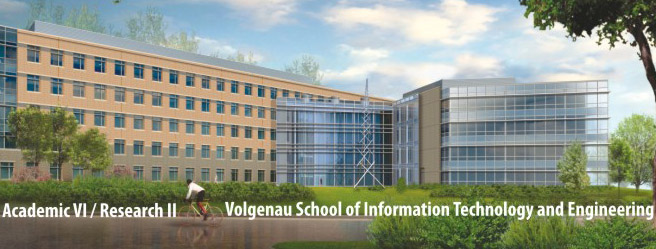 † Source: http://www.gmu.edu/vcenter/masonfacts/
3
©  Jeff Offutt
Software Engineering @ Mason
http://www.cs.gmu.edu/programs/masters/swe/
Oldest MS Software Engineering program in the USA
60 to 80 graduates per year
Enrollment steady since 2000
Large percentage female (>30%)
Most students are working professionals (80%)
Classes require diverse intellectual abilities – analysis to modeling to design to construction to evaluation
Educational emphasis : leadership, learning to think & preparing for lifelong learning
Technological emphasis : UML, Java ,and the Web
BS concentration in software engineering
4
©  Jeff Offutt
Me @ Mason
Professor of Software Engineering
> 155 refereed publications, H-index = 53
Editor-in-Chief: Journal of Software Testing, Verif., and Reliability
Co-Founder: IEEE Intl Conf. on Software Testing
Co-Author: Introduction to Software Testing
2013 GMU Teaching Excellence Award, Teaching With Technology
Mason Outstanding Faculty Member, 2008, 2009
Research Highlights
First model-based testing paper (UML 1999)
Distributed research tools : muJava, Mothra, Godzilla, Coverage web apps
Seminal papers : Mutation testing, automatic test data generation, OO testing, web app testing, combinatorial testing, logic-based testing, model-based testing
5
©  Jeff Offutt
OUTLINE
Introduction to Mason and Me
Introduction to Model-Based Testing
An MBT Example
The Mapping Problem
The Test Oracle Problem
Conclusions, Contributions, & Future Ideas
6
©  Jeff Offutt
Test Automation
Test case management
Source of tests
Commonly automated in practice
Test requirements generation
Test value generation
Test execution
7
©  Jeff Offutt
Model-Based Test Automation
Automate additional test generation steps
Test case management
Source of tests
Models, usually behavioral (e.g., UML statecharts)
This can be automated
Test requirements generation
Test value generation
Test execution
8
©  Jeff Offutt
Benefits of Model-Based Testing
Better tests : Plenty of evidence that MBT yields tests that find more failures than human design
Finding failures early saves money and increases software quality

Lower cost : The one-time cost of creating a model allows dozens or hundreds of tests to be create quickly and cheaply
This frees human testers to do more intellectually demanding and stimulating work

Traceability : Tests can be traced to elements in the model
Especially valuable as the software and tests evolve
9
©  Jeff Offutt
Benefits of MBT  (cont.)
Early detection of requirements defects : Problems are almost always found when models are developed
Cheaper and easier to find and fix defects early

Software evolution : Software changes can be reflected in the model, making it easy to generate new tests and determine which old tests need to be changed or deleted

Less overlap : Each test will evaluate something unique
10
©  Jeff Offutt
Model-Based Testing Terms
Describes what the test should do or cover
Withdraw more cash than is available
Take the false side of branch B15 in class under test
Test requirement
An abstract description of some aspect of the software (statechart, use case, …)
Model
A test defined in terms of the model
A test requirement in model-based testing
Abstract test
A test defined in terms of the implementation, containing actual input values
Concrete test
A machine readable model that can be executed directly or machine translated to code
Executable model
11
©  Jeff Offutt
Model-Driven Test Design – Steps
criterion
refine
refined requirements / test specs
model / structure
test requirements
generate
analysis
DESIGN
ABSTRACTION
LEVEL
IMPLEMENTATION
ABSTRACTION
LEVEL
software artifact
input values
prefix
postfix
expected
execute
evaluate
automate
pass / fail
test results
test scripts
test cases
12
©  Jeff Offutt
MDTD – Activities
refined requirements / test specs
model / structure
test requirements
Test Design
Test Design
DESIGN
ABSTRACTION
LEVEL
Raising our abstraction level makes
test design MUCH easier
IMPLEMENTATION
ABSTRACTION
LEVEL
software artifact
input values
pass / fail
test results
test scripts
test cases
Test Evaluation
Test Execution
Test Automation
13
©  Jeff Offutt
Frequently Asked Questions
Can I use MBT if developers do not create models ?
Yes—developing the model is considered part of test design
Can I use the development models as-is ?
No—The design will almost certainly have changed during implementation, so the model will be out of date
Can our existing testers create the models ?
Modeling skills need to be learned, and require knowledge of the domain and the implementation language
Programmers can learn with modest effort
Test teams without programmers will need to acquire additional technical knowledge and skills
14
©  Jeff Offutt
Obstacles to Model-Based Testing
We’re not used to doing it this way
Comfort
Need testers who can design and understand programming
Skill sets
Significant upfront investment before tests are produced
Expectations
Requires tool support
Good tools are available
Will I lose my job ?
Fear
15
©  Jeff Offutt
OUTLINE
Introduction to Mason and Me
Introduction to Model-Based Testing
An MBT Example
The Mapping Problem
The Test Oracle Problem
Conclusions, Contributions, & Future Ideas
16
©  Jeff Offutt
An Example
Edge coverage (EC)
Covers every edge
Edge-pair coverage (EPC)
Covers the subpaths of length up to 2
Prime path coverage
Covers all prime paths
Prime path 
No node appears more than once unless the entire path is a loop
Cannot be a subpath of other prime paths
Coin
1
Coin
2
GetChoc
AddChoc
AddChoc
Coin
3
4
GetChoc
AddChoc
AddChoc / Coin
1: credit = 0 & #stock = 0
2: credit > 0 & #stock = 0
3: credit = 0 & #stock > 0
4: credit > 0 & #stock > 0
17
[Speaker Notes: Simple paths cannot have internal loops]
An Example (cont.)
14 prime paths (e.g., [1, 3, 4, 1])
Nine test paths (e.g., [1, 3, 4, 1, 2, 4])
Nine JUnit test cases
VendingMachine vm = new VendingMachine();
vm.coin (100);
Test Oracles
assertEquals (100, vm.getCredit ());
[1, 3, 4, 1]
 [2, 4, 1, 2]
 [1, 2, 4, 1]
 [1, 2, 4, 3]
 [2, 4, 1, 3]
 [4, 1, 2, 4]
 [4, 1, 3, 4]
 [3, 4, 1, 3]
 [3, 4, 1, 2]
 [3, 4, 3]
 [4, 3, 4]
 [3, 3]
 [2, 2]
 [4, 4]
Coin
[1, 3, 4, 1, 2, 4]
 [1, 2, 4, 1, 2, 4]
 [1, 2, 4, 3, 4]
 [1, 2, 4, 1, 3, 4]
 [1, 3, 4, 1, 3, 4]
 [1, 3, 4, 3, 4]
 [1, 2, 2, 4]
 [1, 3, 3, 4]
 [1, 2, 4, 4]
1
Coin
2
GetChoc
AddChoc
AddChoc
Coin
3
4
GetChoc
AddChoc / Coin
AddChoc
1: credit = 0 & #stock = 0
2: credit > 0 & #stock = 0
3: credit = 0 & #stock > 0
4: credit > 0 & #stock > 0
18
[Speaker Notes: Define what a test path is]
Model-Based Testing Process
Test criterion
Test requirements (subpaths)
Abstract tests (test paths)
Concrete tests
Test oracles
Model
Criterion
Test Requirements
Abstract Tests
Concrete Tests
Extra Info
Test Execution
Test Reports
19
©  Jeff Offutt
OUTLINE
Introduction to Mason and Me
Introduction to Model-Based Testing
An MBT Example
The Mapping Problem
The Test Oracle Problem
Conclusions, Contributions, & Future Ideas
20
©  Jeff Offutt
The Mapping Problem
Transform abstract tests to concrete tests
First abstract test:
AddChoc, Coin, GetChoc, Coin, AddChoc
Nine abstract tests use :
15 “AddChoc” transitions
16 “Coin” transitions
6 “getChoc” transitions
Testers often convert abstract to concrete tests by hand
Solution?
Coin
[1, 3, 4, 1, 2, 4]
1
Coin
2
GetChoc
AddChoc
AddChoc
Coin
3
4
GetChoc
AddChoc / Coin
AddChoc
1: credit = 0 & #stock = 0
2: credit > 0 & #stock = 0
Automate the transformation
3: credit = 0 & #stock > 0
4: credit > 0 & #stock > 0
21
©  Jeff Offutt
Model-Based Test Components
Test components
Test 1
Test 2
C1
C1
C1
C2
C2
C3
C3
Each abstract test component must be mapped to real code in concrete tests
Test 3
C4
C4
C4
many times
C5
C5
C5
C6
C6
C7
C7
22
©  Jeff Offutt
Solving the Mapping Problem
A language to define mappings for individual test components
Structured Test Automation Language (STAL)
A tool to choose model-level test components and compose mappings to create concrete tests
Behavioral Models
Identifiable Elements
      1. Transitions
      2.  Constraints
23
©  Jeff Offutt
Defining Mappings in STAL
Element mapping




TYPEOFELEMENT : Transition or constraint
TYPEOFCONSTRAINT : Guards, post-conditions, state invariants
Object mapping
Mapping mappingName TYPEOFELEMENT nameOfElement
Requires objectMappingName …
[TYPEOFCONSTRAINT nameOfElement …] …
{ testCode }
Mapping mappingName Class nameOfClass Object nameOfObject 
Requires objectMappingName …
{ testCode }
24
©  Jeff Offutt
Example Mappings
Transition Mappings
Mapping vMachineInit Transition initialize
{ VendingMachine vm = new VendingMachine(); }
Mapping getChocolate Transition getChoc
{ StringBuffer sb = new StringBuffer (“MM”);
   vm.getChoc (sb); }
Constraint Mapping
Mapping constraintForCredit Constraint Constraint1
StateInvariant State3, State6, State9
{ vm.getCredit() >= 90; }
25
©  Jeff Offutt
Example Mappings
Object Mapping
Mapping StringBufferInit Class StringBuffer
Object sb
{ StringBuffer sb = new StringBuffer (“MM”); }
Transition Mapping
with requires
Mapping getChocolate Transition getChoc
Requires stringBufferInit
{ vm.getChoc (sb); }
26
©  Jeff Offutt
MBT Mappings Process Summary
criterion
tester input
UML Statechart
PUT
Graph coverage web app
graph
Test paths
call
STALE
Test oracles
Test component mappings for each transition
objects
constraints
Defined in STAL
JUnit tests
27
©  Jeff Offutt
Empirical Evaluation of STALE
Can STALE help programmers efficiently design tests ?
Subject Programs
17 open source and example programs
52 to 9486 LOC
7 GUIs, 4 web apps, 1 CL, 5 others
Subject Models
Drawn using Eclipse / Papyrus
7—22 states
12—116 transitions
Participants
9 professional developers / graduate students
28
©  Jeff Offutt
STALE vs. Hand Test Generation
Generating Tests by Hand
Write tests by hand
Ensure that constraints in models were satisfied
Compile and run the tests
Generating Test with STALE
Import model and program into STALE
Create test component mappings by hand
STALE create concrete tests to satisfy transition (edge) coverage
Measurements
Time
Number of errors in tests
29
©  Jeff Offutt
Results
48 errors with manual approach, 0 with STALE
Joint work with Dr. Nan Li
30
©  Jeff Offutt
OUTLINE
Introduction to Mason and Me
Introduction to Model-Based Testing
An MBT Example
The Mapping Problem
The Test Oracle Problem
Conclusions, Contributions, & Future Ideas
31
©  Jeff Offutt
RIPR Model
Test
Reachability
Infection
Propagation
Revealability
Final Program State
Reaches
Observed Final Program State
Fault
Incorrect Final State
Incorrect Final State
Infects
Incorrect Program State
Propagates
Reveals
Test Oracles
32
ICST 2014
[Speaker Notes: The failures can be revealed when the observed final program state has overlap with the incorrect final program state.
The question is: should testers check the entire program state? How to observe the incorrect program state in a cost-effective manner.
Getting the overlap as big as possible and use the cost as small as possible.]
Test Oracle Problem
An automated test must check whether the behavior was correct
(assertions in Junit)
How much of the program state should be checked ?
e.g., which variables ?
More checking adds more cost
Method return values ?
Method parameters ?
Global variables ?
How often should state be checked ?
Once at end of test ?
After every transition ?
33
©  Jeff Offutt
Test Oracle Strategies
f requency
After each transition
Once at end of test
Requires analysis by tester
precision
NOS
null
(crash)
SIOS
state
invariant
(SI)
OS1
SI
member
objects
OS2
SI
returns
OS3
SI
objects
returns
OS5
SI
params
OS6
SI
objects
returns
params
Can be created from mappings
Free
34
©  Jeff Offutt
Empirical Evaluation of Test Oracle Strategies
Do more precise OSes reveal more failures ?
Do more frequent checks reveal more failures ?
Which OS balances cost and effectiveness ?
Subjects
16 Java programs & UML statecharts
24 test sets for each OS for edge coverage
9627 faults generated using muJava
Experimental Variables
Independent : 13 oracle strategies
Dependent :
Cost (number of assertions)
Faults revealed
35
©  Jeff Offutt
Precision—% Faults Revealed
28,881,000 tests executed (12 OSes * 250 tests * 9627 faults)
More precise OSes are not always more effective
One-tailed Wilcoxon  signed-rank test
36
©  Jeff Offutt
Frequency—% Faults Revealed
Checking after each transition vs. checking at the end of the test
Multiple checks is not significantly more effective
One-tailed Wilcoxon signed-rank test
37
©  Jeff Offutt
Test Oracle Strategy Findings
NOS is useless—wastes half of testing effort
The most cost-effective choice is to check the state invariants once at the end of the tests (SIOS)
Only one check needed
Can be partially derived automatically from the model
Joint work with Dr. Nan Li
38
©  Jeff Offutt
OUTLINE
Introduction to Mason and Me
Introduction to Model-Based Testing
An MBT Example
The Mapping Problem
The Test Oracle Problem
Conclusions, Contributions, & Future Ideas
39
©  Jeff Offutt
Recent Contributions
Algorithms for computing efficient test paths on models
Language to partially automate mappings from abstract tests to concrete tests
Based on assembling test components
Determined cost-effective test oracle strategy
Extended classic RIP model to RIPR
40
©  Jeff Offutt
Conclusions and Contributions
Model
Criteria
Strong coverage criteria can lead to strong tests
Test Requirements
A language like STAL can significantly ease the transformation of abstract tests to concrete tests
Abstract Tests
Concrete Tests
Extra Info
Test oracles are effective with modest, but not zero, cost
Test Execution
Test Reports
41
©  Jeff Offutt
MBT Publications
A Test Automation Language for Behavioral Models, Nan Li and Jeff Offutt, submitted to MODELS 2014
An Empirical Analysis of Test Oracle Strategies for Model-based Testing, Nan Li and Jeff Offutt, 7th IEEE International Conference on Software Testing, Verification and Validation, Cleveland, Ohio, USA. April 2014
Better Algorithms to Minimize the Cost of Test Paths, Nan Li, Fei Li, and Jeff Offutt, 5th IEEE International Conference on Software Testing, Verification and Validation. Montreal, Quebec, Canada. April 2012
Model Transformation Impact on Test Artifacts: An Empirical Study, Anders Eriksson, Birgitta Lindstrom, Sten Andler, and Jeff Offutt, 6th IEEE International Conference on Software Testing, Verification and Validation, Luxembourg, March 2013
42
©  Jeff Offutt
MBT Publications (cont.)
Model Transformation Impact on Test Artifacts: An Empirical Study, Anders Eriksson, Birgitta Lindstrom, and Jeff Offutt, 9th Model-Driven Engineering, Verification, and Validation: Integrating Verification and Validation in MDE, Innsbruck, Austria, Sept 2012
Generating Test Data From State-based Specifications, Jeff Offutt, Shaoying Liu, Aynur Abdurazik and Paul Ammann, The Journal of Software Testing, Verification and Reliability, 13(1):25-53, March 2003
Using UML Collaboration Diagrams for Static Checking and Test Generation, Jeff Offutt and Aynur Abdurazik, The Third International Conference on the Unified Modeling Language, York, UK, October 2000
43
©  Jeff Offutt
MBT Publications (cont.)
Evaluation of Three Specification-based Testing Criteria, Aynur Abdurazik, Paul Ammann, Wei Ding and Jeff Offutt, Sixth IEEE International Conference on Engineering of Complex Computer Systems, Tokyo, Japan, September 2000
Generating Tests from UML Specifications, Jeff Offutt and Aynur Abdurazik, Second International Conference on the Unified Modeling Language, Fort Collins, CO, October 1999
44
©  Jeff Offutt
Future Ideas
Expand STAL & STALE
Other behavioral models
Non-behavioral models
Architectural descriptions
Other programming languages
Other Coverage Criteria
Prime paths
Logic coverage
Test Oracle
How good are oracles in practice?
Comprehensive guidance to testers
Other Issues
Field study using these techniques
Covering the model vs. covering the code
Automatic test data generation
45
©  Jeff Offutt
Contact
Jeff Offutt
offutt@gmu.edu
http://cs.gmu.edu/~offutt/
Thanks to my co-authors:
Nan Li, Aynur Abdurazik, Anders Eriksson,
Birgitta Lindstrom, Shaoying Liu, Wei Ding,
and Paul Ammann
46
©  Jeff Offutt